Intelligent Decision Support Systems
ผลกระทบของ IDSS ต่อสมรรถนะอุตสาหกรรม
ผลกระทบด้านเศรษฐศาสตร์ของ IDSS ต่ออุตสาหกรรม
อนาคตของปัญญาประดิษฐ์ในอุตสาหกรรมการผลิต
การปฏิวัติอุตสาหกรรมครั้งที่สี่เป็นการดำเนินงานทางอุตสาหกรรมที่อยู่บนฐานความรู้ ซึ่งดำเนินการโดยระบบอัตโนมัติ ด้วยการสร้างวิธีใหม่ ๆ ในการทำงานอัตโนมัติ เราสามารถสร้างวิธีการที่ผู้คนและเครื่องจักรโต้ตอบและทำงานร่วมกัน เพื่อสร้างเศรษฐกิจดิจิทัลที่เหนือกว่าและแข็งแกร่งขึ้น

AI ในตลาดการผลิตคาดว่าจะมีมูลค่า 1.1 พันล้านเหรียญสหรัฐในปี 2563 และมีแนวโน้มที่จะสูงถึง 16,700 ล้านเหรียญสหรัฐภายในปี 2569 คาดว่าจะเติบโตที่ CAGR ที่ 57.2% ในช่วงเวลาคาดการณ์
[Speaker Notes: Plant Automation Technology, The Future of Artificial Intelligence in Manufacturing Industries,
https://www.plantautomation-technology.com/articles/the-future-of-artificial-intelligence-in-manufacturing-industries

Artificial Intelligence in Manufacturing Market by Offering (Hardware, Software, and Services), Technology (Machine Learning, Computer Vision, Context-Aware Computing, and NLP), Application, End-user Industry and Region - Global Forecast to 2026]
อนาคตของปัญญาประดิษฐ์ในอุตสาหกรรมการผลิต
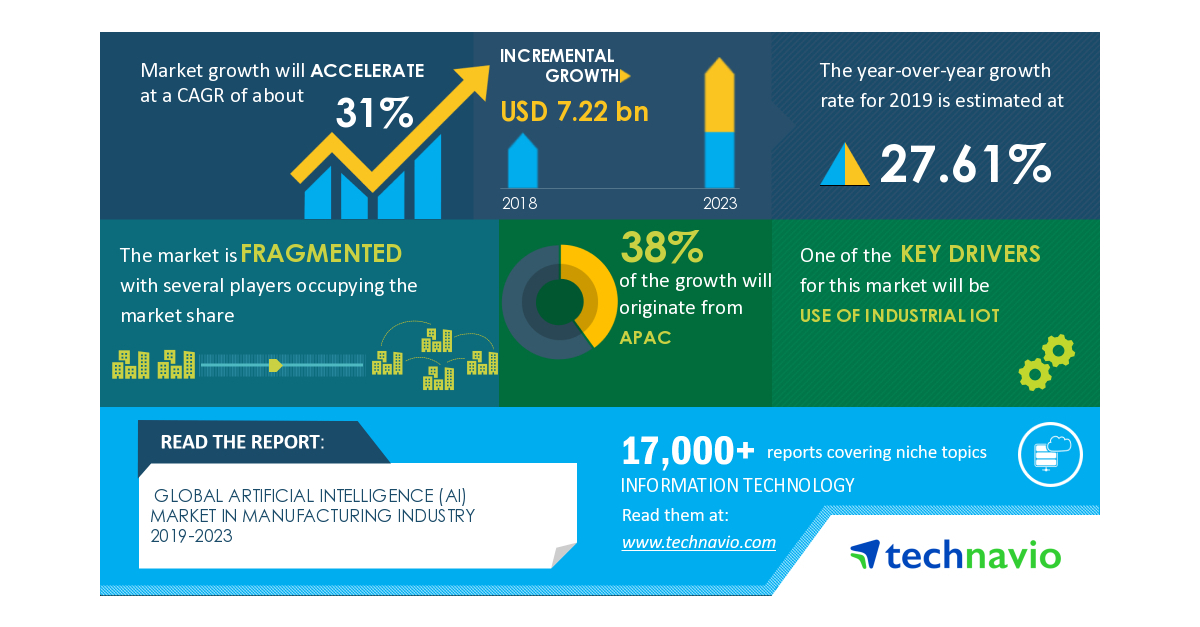 [Speaker Notes: https://www.businesswire.com/news/home/20191001005772/en/Global-Artificial-Intelligence-AI-Market-in-Manufacturing-Industry-2019-2023-Evolving-Opportunities-with-Amazon-Web-Services-Inc.-and-FANUC-Corp.-Technavio]
อนาคตของปัญญาประดิษฐ์ในอุตสาหกรรมการผลิต
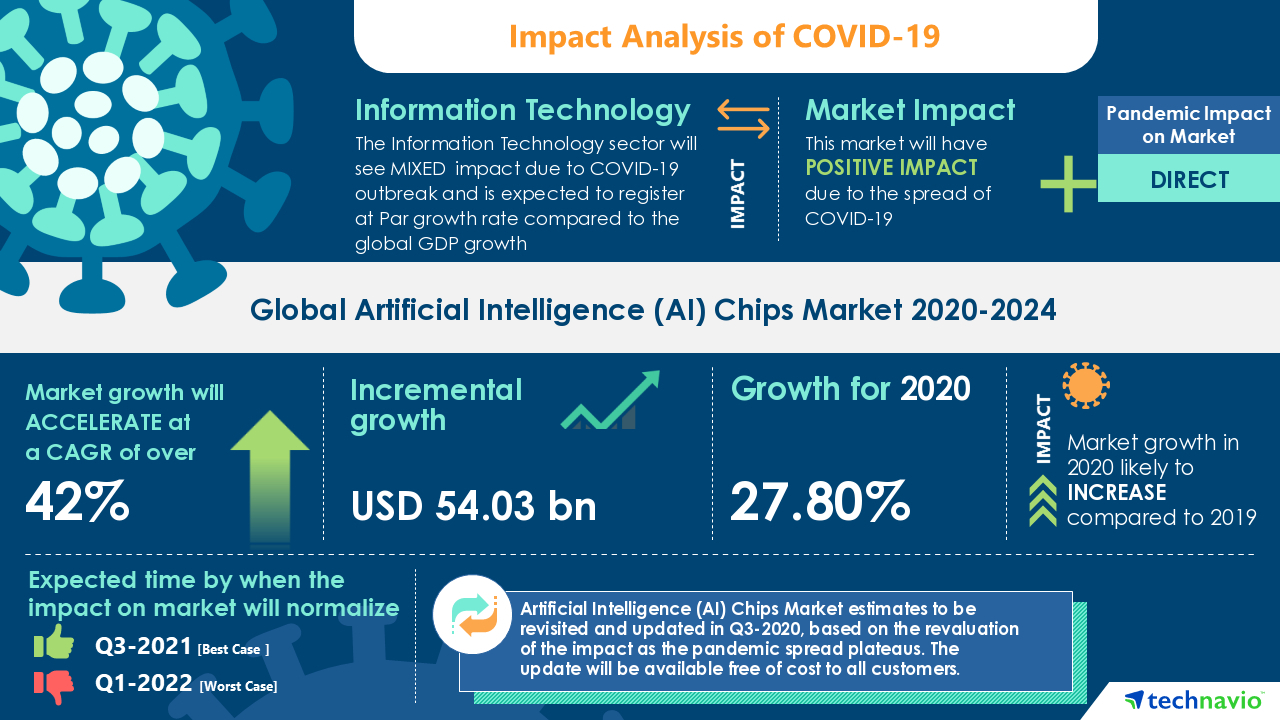 [Speaker Notes: https://www.businesswire.com/news/home/20200803005415/en/COVID-19-Impact-Artificial-Intelligence-AI-Chips-Market-Will-Accelerate-at-a-CAGR-of-Over-42-Through-2020-2024-Increasing-Adoption-of-AI-Chips-in-Data-Centers-to-Boost-Growth-Technavio]
อนาคตของปัญญาประดิษฐ์ในอุตสาหกรรมการผลิต
สิ่งที่ผู้ผลิตสามารถทำได้โดยใช้ AI
AI ช่วยภาคการผลิตอย่างไร
[Speaker Notes: Plant Automation Technology, The Future of Artificial Intelligence in Manufacturing Industries,
https://www.plantautomation-technology.com/articles/the-future-of-artificial-intelligence-in-manufacturing-industries]
พลังขับเคลื่อนของอุตสาหกรรม 4.0
ผลกระทบต่อการผลิต
[Speaker Notes: Plant Automation Technology, The Future of Artificial Intelligence in Manufacturing Industries,
https://www.plantautomation-technology.com/articles/the-future-of-artificial-intelligence-in-manufacturing-industries]
การเติบโตของอุตสาหกรรม
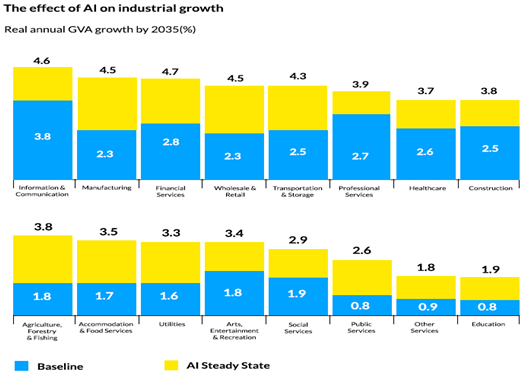 [Speaker Notes: Plant Automation Technology, The Future of Artificial Intelligence in Manufacturing Industries,
https://www.plantautomation-technology.com/articles/the-future-of-artificial-intelligence-in-manufacturing-industries]
การเติบโตของอุตสาหกรรม
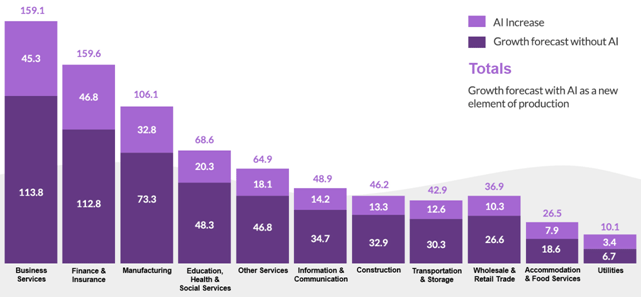 [Speaker Notes: Plant Automation Technology, The Future of Artificial Intelligence in Manufacturing Industries,
https://www.plantautomation-technology.com/articles/the-future-of-artificial-intelligence-in-manufacturing-industries]
ผลกำไรจากอุตสาหกรรม
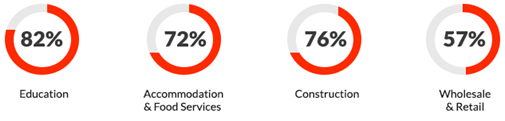 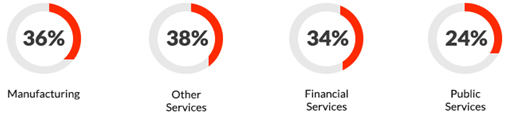 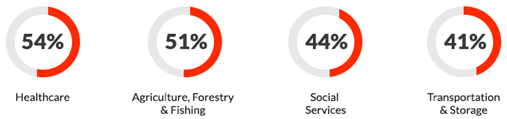 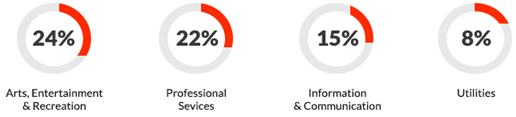 [Speaker Notes: Plant Automation Technology, The Future of Artificial Intelligence in Manufacturing Industries,
https://www.plantautomation-technology.com/articles/the-future-of-artificial-intelligence-in-manufacturing-industries]
ผลกระทบทางเศรษฐกิจ
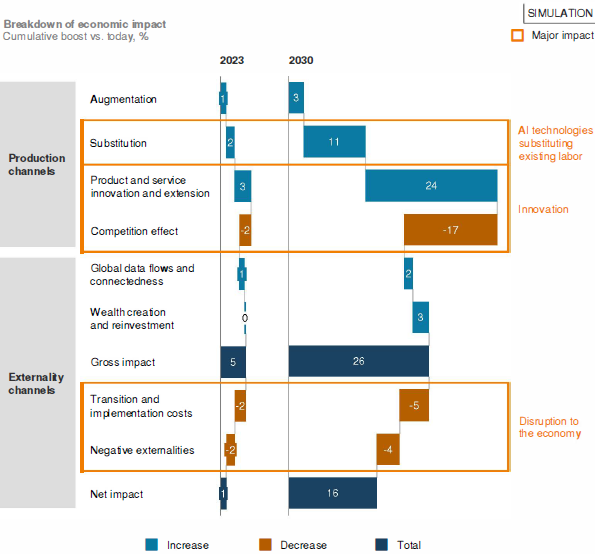 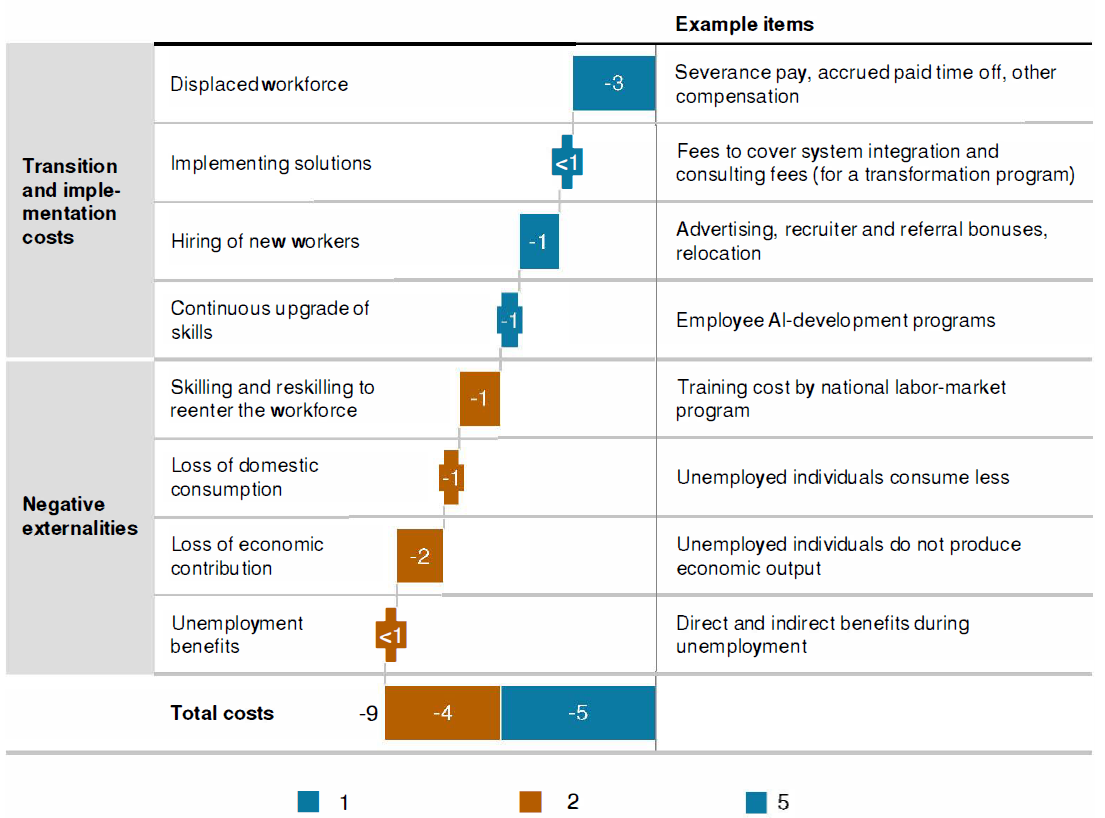 [Speaker Notes: International Telecommunication Union, Assessing the Economic Impact of Artificial Intelligence]
ผลกระทบทางเศรษฐกิจ
AI adoption and absorption could make a large contribution to growth in slow-growing developed economies
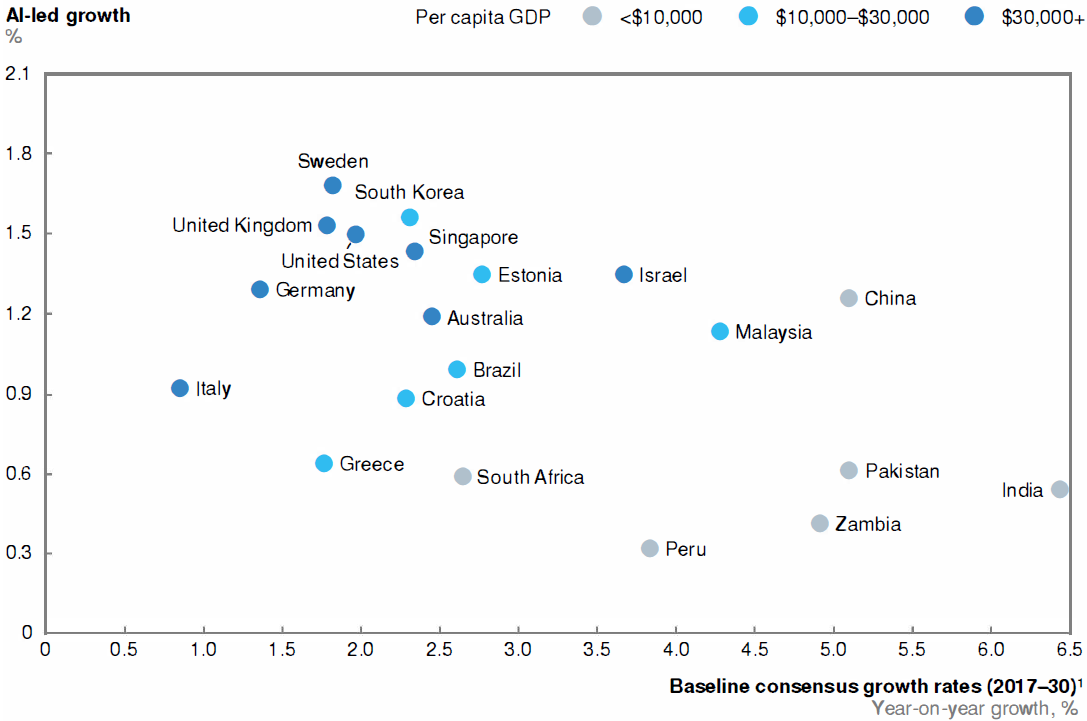 [Speaker Notes: International Telecommunication Union, Assessing the Economic Impact of Artificial Intelligence]
ผลกระทบทางเศรษฐกิจ
AI adoption and absorption can affect employment in five key ways
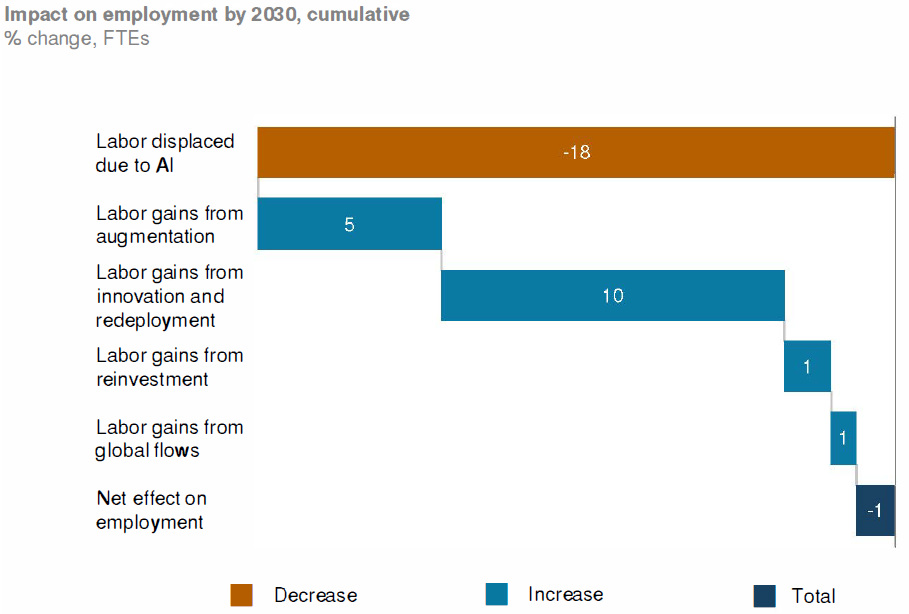 [Speaker Notes: International Telecommunication Union, Assessing the Economic Impact of Artificial Intelligence]
ผลกระทบทางเศรษฐกิจ
AI in retail adds the most value in pricing and promotion, and other marketing and sales areas
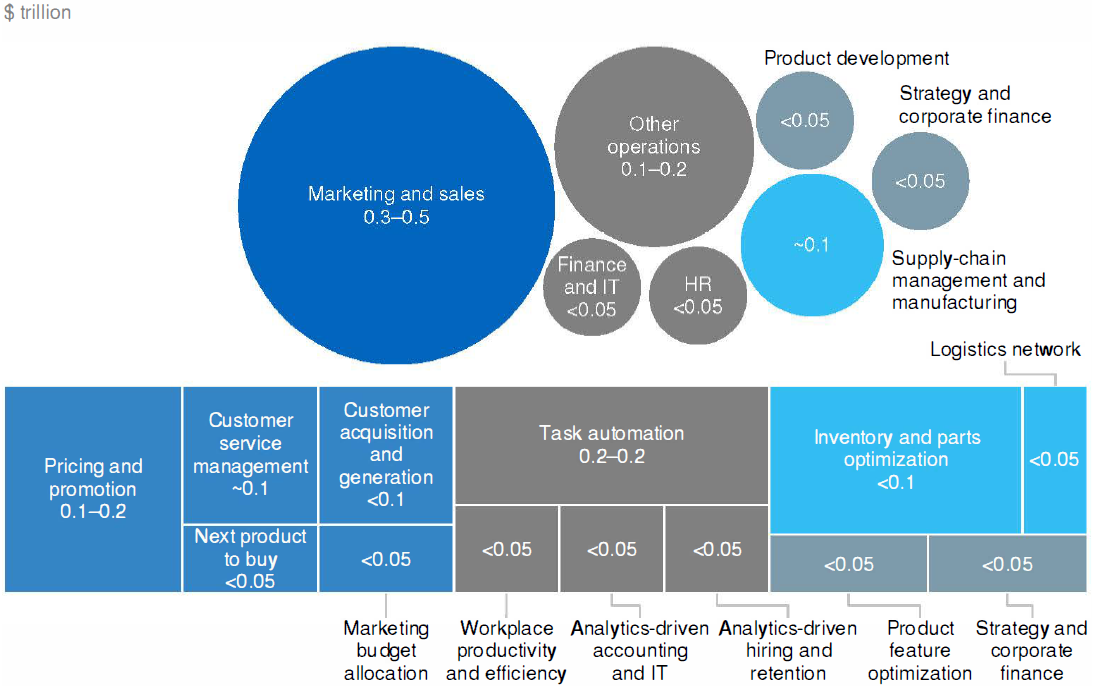 [Speaker Notes: International Telecommunication Union, Assessing the Economic Impact of Artificial Intelligence]
มุมมองการวิเคราะห์ความยั่งยืน
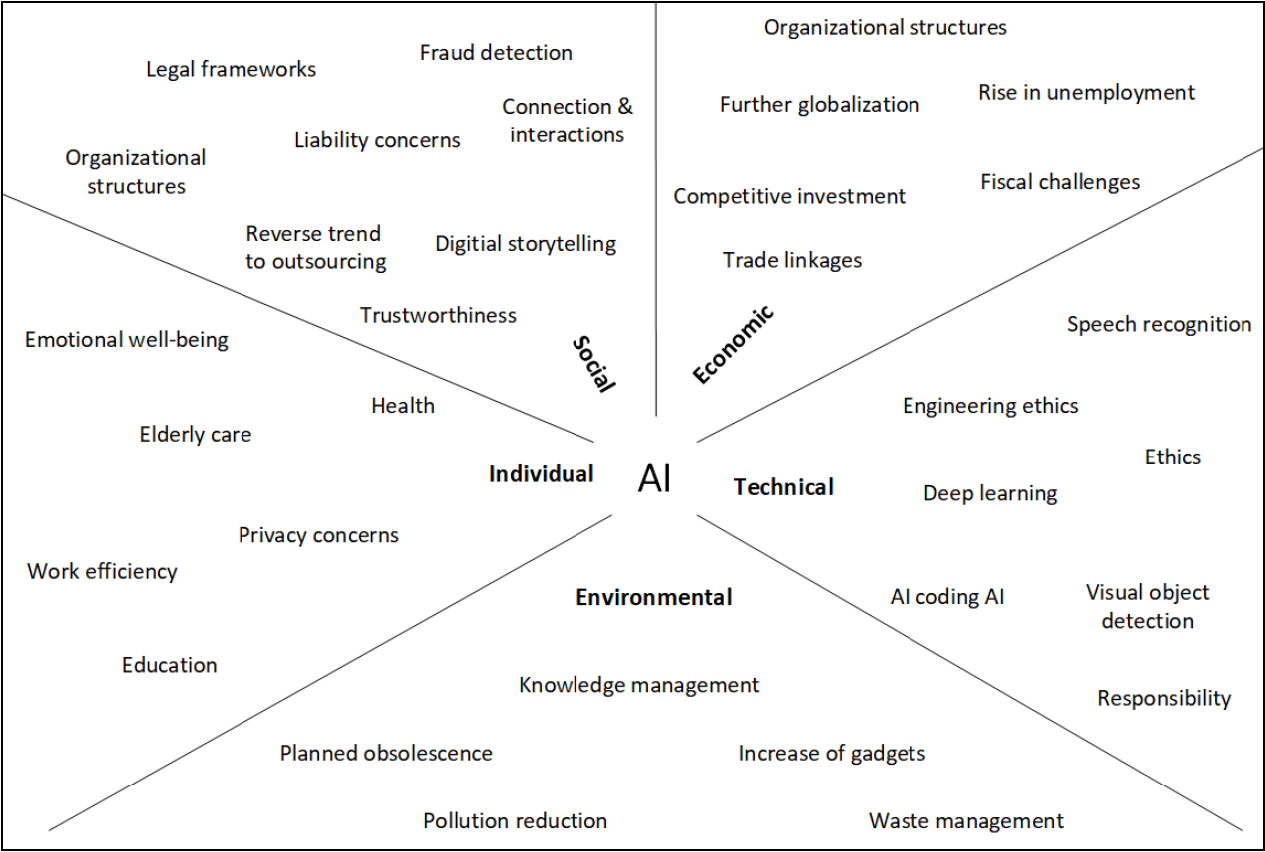 [Speaker Notes: BUCHMEISTER, B., PALCIC, I., & OJSTERSEK, R. (2019). ARTIFICIAL INTELLIGENCE IN MANUFACTURING COMPANIES AND BROADER: AN OVERVIEW. DAAAM International Scientific Book.]